Ongoing Child Assessment:using data to inform teaching
SPRING 2014
Framework for Effective Practice Supporting school readiness for all children
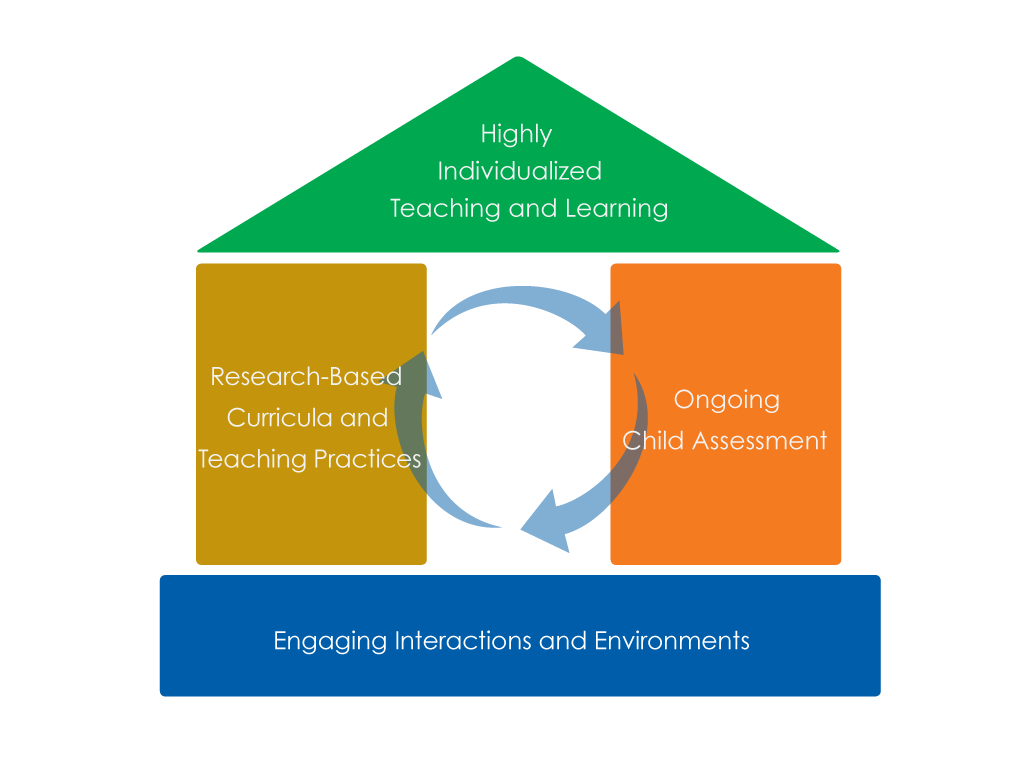 OBJECTIVES
Interpret assessment data
Make decisions based on how children are making progress
Adjust teaching
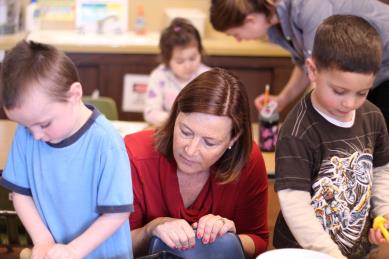 Adjusting Teaching
How do you use the assessment information you have collectedto adjust teaching in your program?
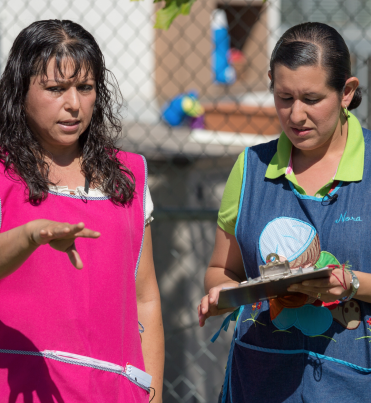 Interpreting Assessment Data:PATTERNS
Interpreting Assessment Data:INCONSISTENCIES
Dina’s’s sentences:
4/9 (play on slide)upDina go
4/10 (art area)crayonmore
4/17 (snack table)applemore milk
4/19 (planting seeds)Push the seed down in the dirt.
4/25 (snack table)red plate
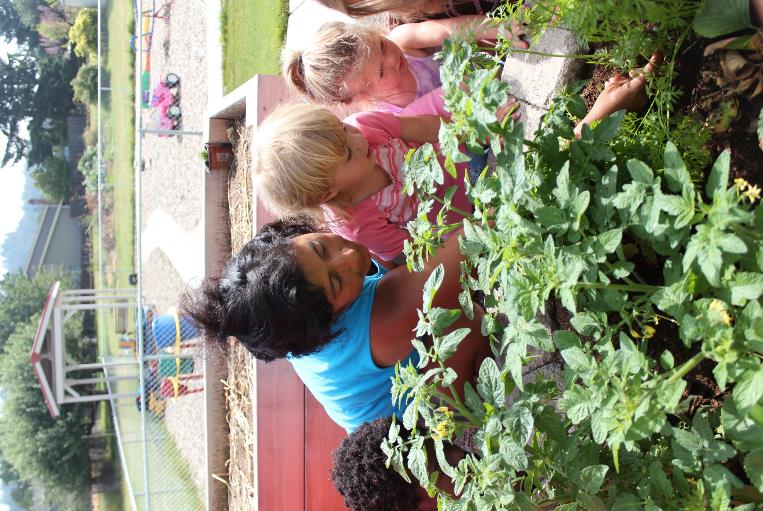 INTERPRETING Assessment DATA: When A Child is Progressing
Continue with what you have been doing.
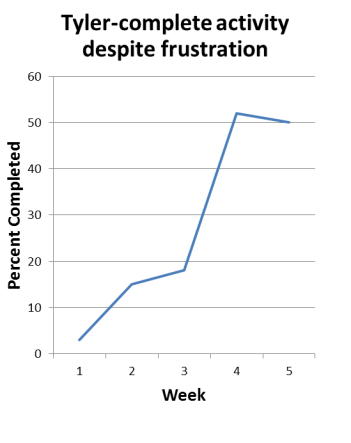 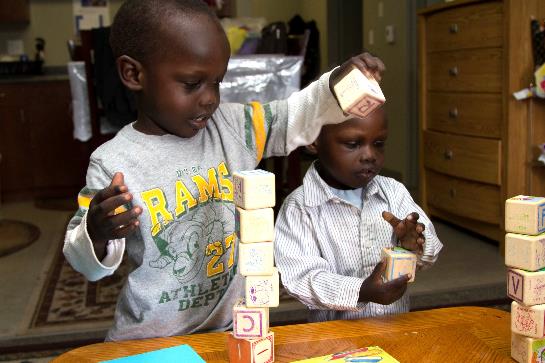 INTERPRETING Assessment DATA: When A Child iSN’t Making Progress
Change what or how you are teaching.
Make the goal or task simpler 
Change the setting or schedule 
Increase learning opportunities or time allotted 
Adjust the type of assistance 
Provide additional resources
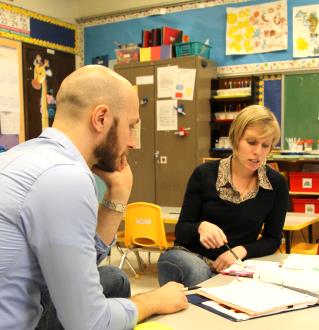 INTERPRETING Assessment DATA:When A Child has Reached a Goal
Move on to something more challenging.
Consider the assessment data
Consider the curriculum
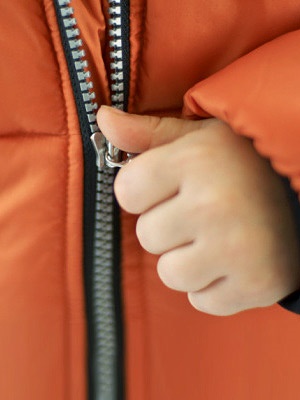 the Assessment–Instructional Cycle
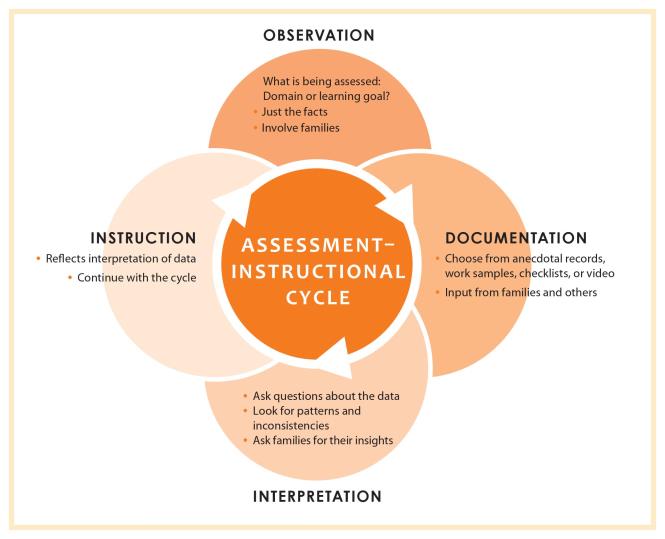 Summary: Using Data to Inform Teaching
Assessment data should be interpreted.
Decide whether children are progressing.
Decide how to adjust your teaching.
Purposefully plan for groups and individuals.
Continue to collect assessment information and use it to inform teaching.
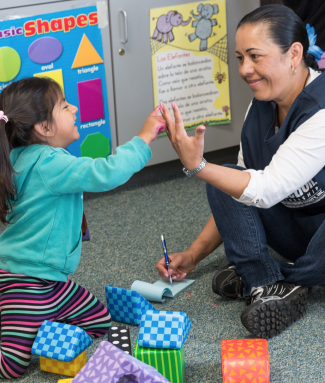 SPRING 2014